Plan for Tonight’s Office Hours
Show how the TI-83/84 and TI-Nspire can be used to support teaching and learning in Units 6 and 8 of the AP Statistics Course and Exam Description (CED):
Unit 6: Inference for Categorical Data: Proportions
Unit 8: Inference for Categorical Data: Chi-Square
Along the way, show connections to prior units:
Unit 3: Collecting Data
Unit 5: Sampling Distributions
Share real-world examples that connect concepts in these units.
Answer your questions!
1
Distracted Driving by Teens
Results from the 2019 National Youth Risk Behavior Survey reveal that 39% of U.S. teen drivers reported texting or emailing while driving in the past 30 days. A South Carolina researcher suspects that the percentage is even higher in his state. He surveys a random sample of 300 S.C. teen drivers; 135 report texting or emailing while driving in the past 30 days.
(a) Do the data provide convincing evidence to support the researcher’s suspicion?
(b) Calculate and interpret a 95% confidence interval for the parameter of interest. Explain how this interval provides more information than the test in part (a).
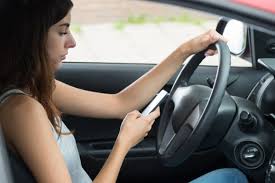 2
Distracted Driving by Teens
Results from the 2019 National Youth Risk Behavior Survey reveal that 39% of U.S. teen drivers reported texting or emailing while driving in the past 30 days. A South Carolina researcher suspects that the percentage is even higher in his state. He surveys a random sample of 300 S.C. teen drivers; 135 report texting or emailing while driving in the past 30 days.
Do the data provide convincing evidence to support the researcher’s suspicion?
Approach #1: Simulation
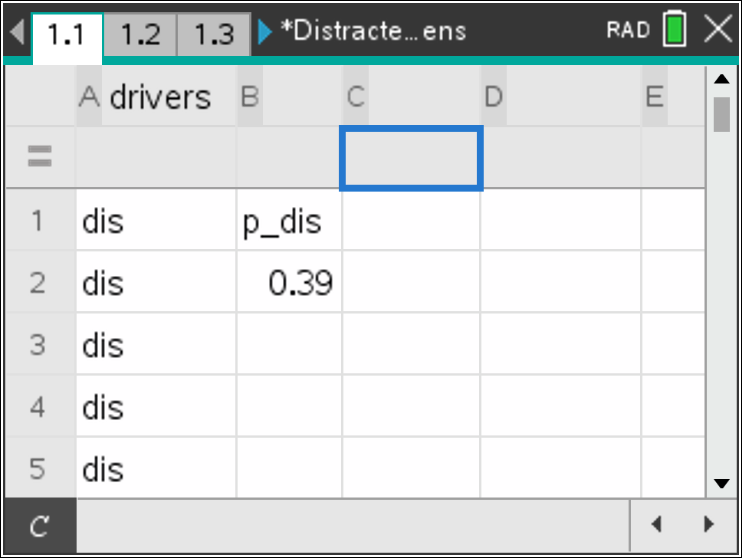 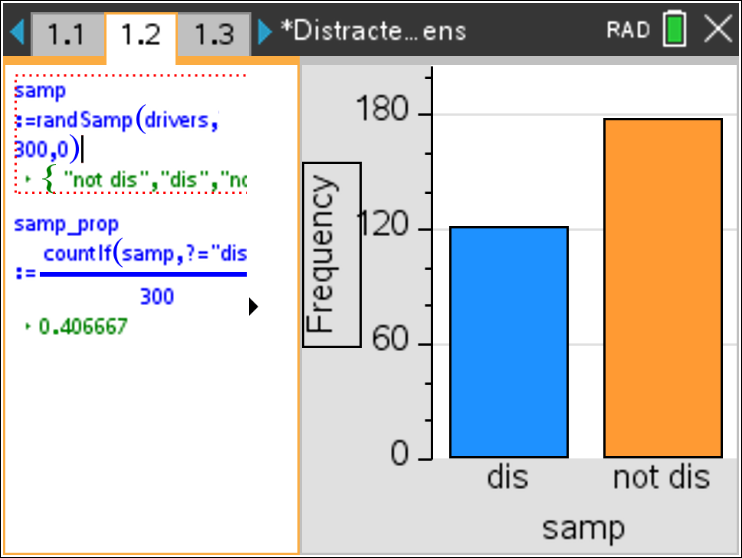 3
Distracted Driving by Teens
Results from the 2019 National Youth Risk Behavior Survey reveal that 39% of U.S. teen drivers reported texting or emailing while driving in the past 30 days. A South Carolina researcher suspects that the percentage is even higher in his state. He surveys a random sample of 300 S.C. teen drivers; 135 report texting or emailing while driving in the past 30 days.
Do the data provide convincing evidence to support the researcher’s suspicion?
Approach #1: Simulation
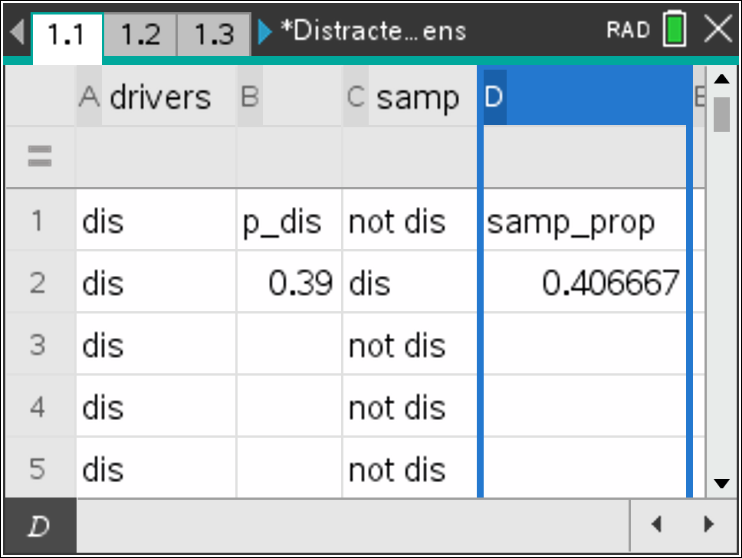 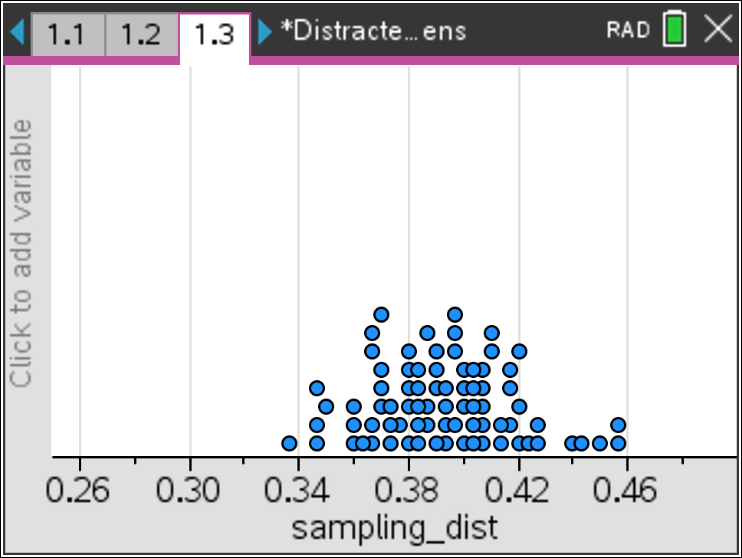 4
Distracted Driving by Teens
Results from the 2019 National Youth Risk Behavior Survey reveal that 39% of U.S. teen drivers reported texting or emailing while driving in the past 30 days. A South Carolina researcher suspects that the percentage is even higher in his state. He surveys a random sample of 300 S.C. teen drivers; 135 report texting or emailing while driving in the past 30 days.
Do the data provide convincing evidence to support the researcher’s suspicion?
Approach #1: Simulation
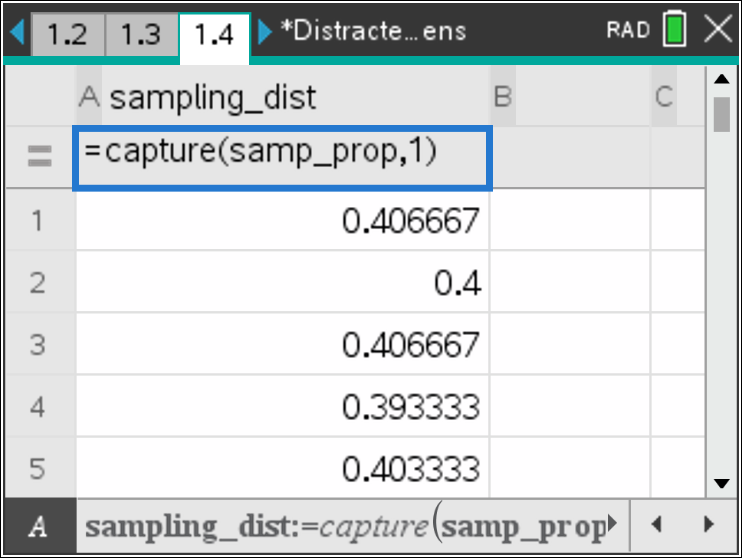 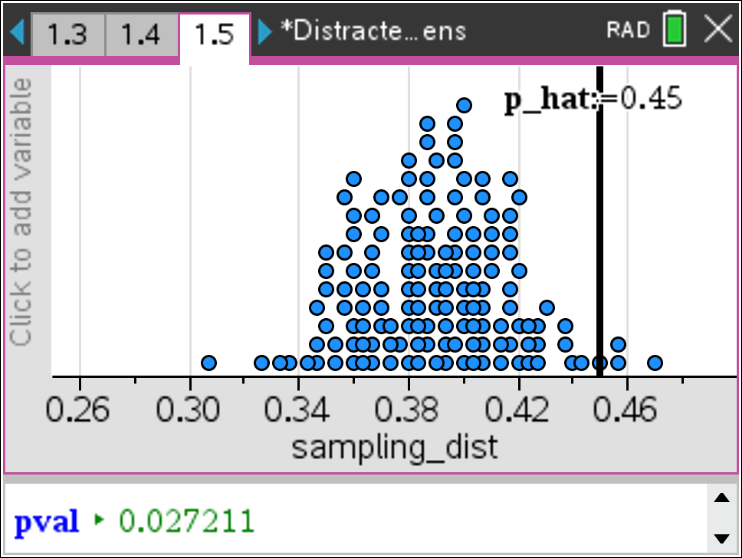 5
Distracted Driving by Teens
Results from the 2019 National Youth Risk Behavior Survey reveal that 39% of U.S. teen drivers reported texting or emailing while driving in the past 30 days. A South Carolina researcher suspects that the percentage is even higher in his state. He surveys a random sample of 300 S.C. teen drivers; 135 report texting or emailing while driving in the past 30 days.
(a) Do the data provide convincing evidence to support the researcher’s suspicion?
Approach #2: Significance test
6
Distracted Driving by Teens
Results from the 2019 National Youth Risk Behavior Survey reveal that 39% of U.S. teen drivers reported texting or emailing while driving in the past 30 days. A South Carolina researcher suspects that the percentage is even higher in his state. He surveys a random sample of 300 S.C. teen drivers; 135 report texting or emailing while driving in the past 30 days.
(a) Do the data provide convincing evidence to support the researcher’s suspicion?
Approach #2: Significance test
7
Distracted Driving by Teens
Results from the 2019 National Youth Risk Behavior Survey reveal that 39% of U.S. teen drivers reported texting or emailing while driving in the past 30 days. A South Carolina researcher suspects that the percentage is even higher in his state. He surveys a random sample of 300 S.C. teen drivers; 135 report texting or emailing while driving in the past 30 days.
(a) Do the data provide convincing evidence to support the researcher’s suspicion?
Approach #2: Significance test
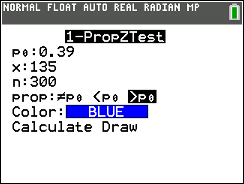 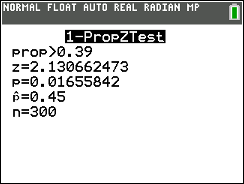 8
Distracted Driving by Teens
Results from the 2019 National Youth Risk Behavior Survey reveal that 39% of U.S. teen drivers reported texting or emailing while driving in the past 30 days. A South Carolina researcher suspects that the percentage is even higher in his state. He surveys a random sample of 300 S.C. teen drivers; 135 report texting or emailing while driving in the past 30 days.
(a) Do the data provide convincing evidence to support the researcher’s suspicion?
Approach #2: Significance test
Because the P-value of 0.0166 < α = 0.05, we reject H0. The data provide convincing evidence that the proportion of S.C. teen drivers who would report texting or emailing while driving in the past 30 days is greater than 39%.
9
Distracted Driving by Teens
Results from the 2019 National Youth Risk Behavior Survey reveal that 39% of U.S. teen drivers reported texting or emailing while driving in the past 30 days. A South Carolina researcher suspects that the percentage is even higher in his state. He surveys a random sample of 300 S.C. teen drivers; 135 report texting or emailing while driving in the past 30 days.
(b) Calculate and interpret a 90% confidence interval for the parameter of interest. Explain how this interval provides more information than the test in part (a).
We are 90% confident that between 40.276% and 49.724% of all S.C. teen drivers would report texting or emailing while driving in the past 30 days.
This interval does not include 39% as a plausible value for p. It gives the set of all plausible values for p based on the sample data.
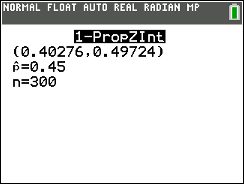 10
Distracted Driving Experiment
Which is more distracting: talking on a cell phone while driving or talking to a passenger? David Strayer and his colleagues at the University of Utah designed an experiment to help answer this question. They used 48 undergraduate students as subjects. The researchers randomly assigned half of the subjects to drive in a simulator while talking on a cell phone, and the other half to drive in the simulator while talking to a passenger. One response variable was whether the driver stopped at a rest area specified by researchers before the simulation started. The table below summarizes the data.
11
Distracted Driving Experiment
Which is more distracting: talking on a cell phone while driving or talking to a passenger?
Approach #1: Simulation
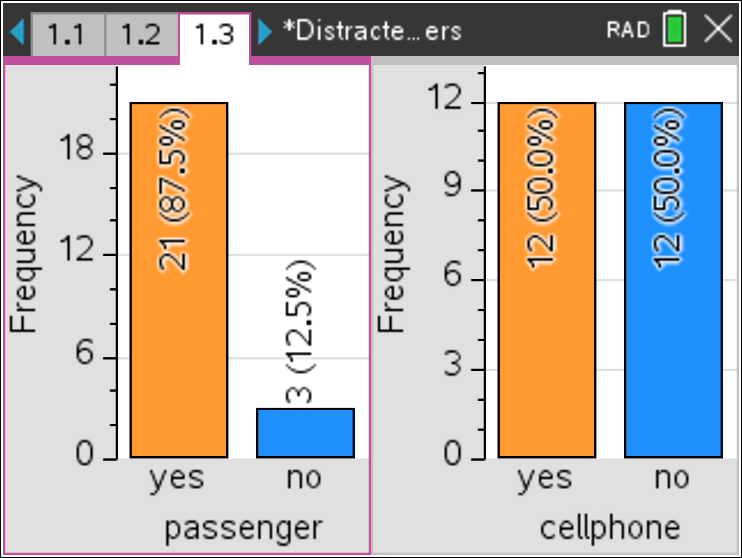 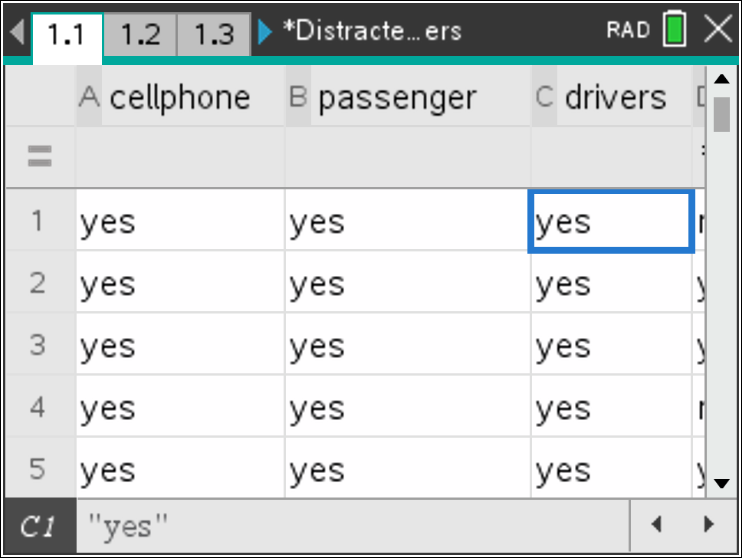 12
Distracted Driving Experiment
Which is more distracting: talking on a cell phone while driving or talking to a passenger?
Approach #1: Simulation
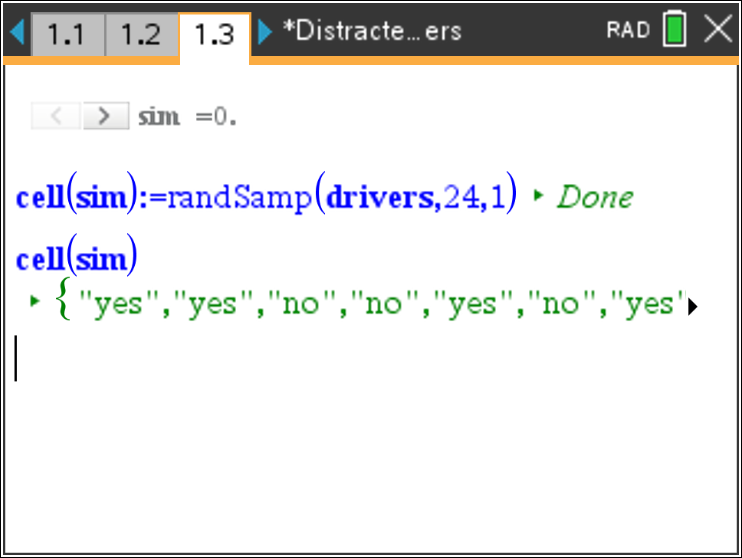 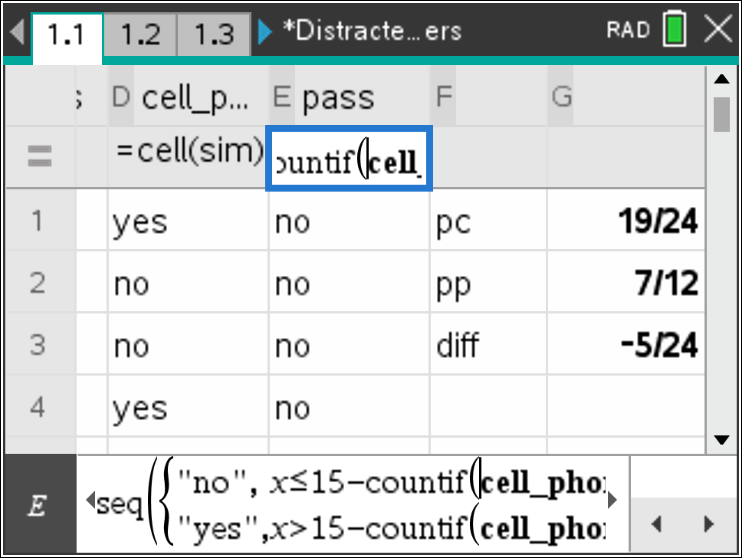 13
Distracted Driving Experiment
Which is more distracting: talking on a cell phone while driving or talking to a passenger?
Approach #1: Simulation
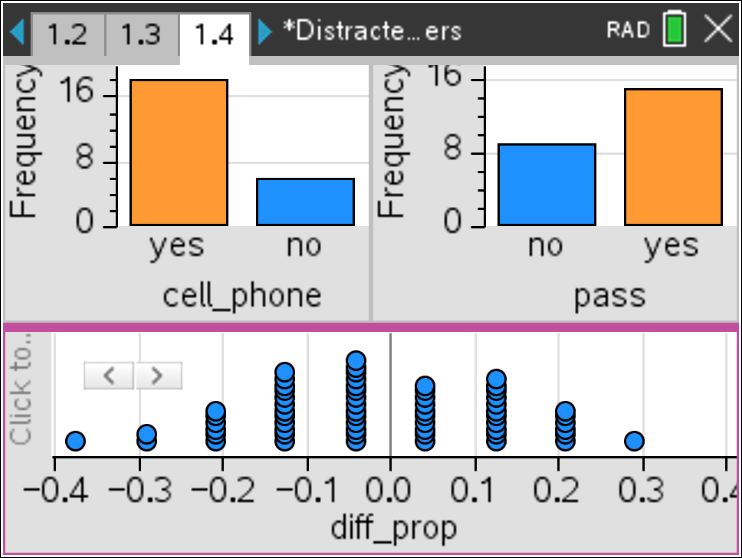 14
Distracted Driving Experiment
Which is more distracting: talking on a cell phone while driving or talking to a passenger?
Approach #2: Significance test
15
Distracted Driving Experiment
Which is more distracting: talking on a cell phone while driving or talking to a passenger?
Approach #2: Significance test
Two-sample z test for a difference in proportions?
Random? Researchers randomly assigned subjects to drive in simulator while talking on cell phone or while talking to passenger
Conditions are not met
16
Distracted Driving Experiment
Which is more distracting: talking on a cell phone while driving or talking to a passenger?
Approach #2: Significance test
Chi-square test for homogeneity?
Random? Researchers randomly assigned subjects to drive in simulator while talking on cell phone or while talking to passenger
All expected counts are at least 5.
Large counts?
17
Distracted Driving Experiment
Which is more distracting: talking on a cell phone while driving or talking to a passenger?
Approach #2: Significance test
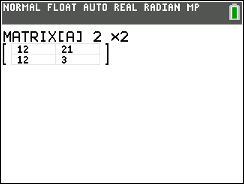 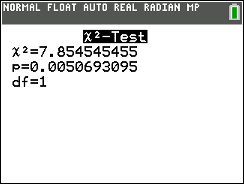 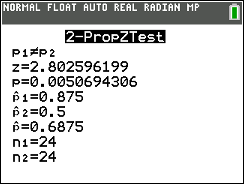 Conditions are not met
18
Distracted Driving Experiment
Which is more distracting: talking on a cell phone while driving or talking to a passenger?
Approach #1: Simulation
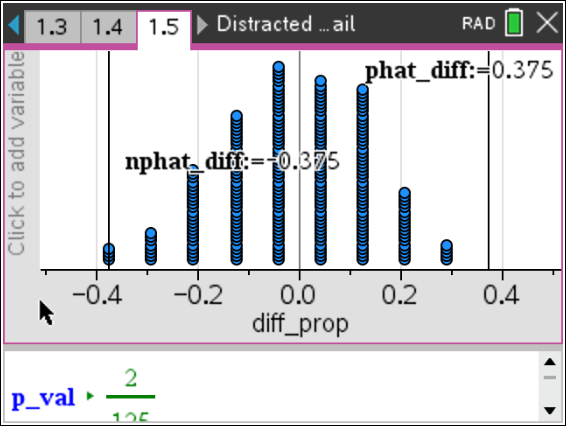 19
Distracted Driving Experiment
Which is more distracting: talking on a cell phone while driving or talking to a passenger?
Because the P-value of 0.0057 < α = 0.05, we reject H0. The data provide convincing evidence that talking on a cell phone while driving is more distracting for people like these than talking to a passenger.
20
The handout and slides will be posted
<https://education.ti.com/en/bulletinboard/statisticsofficehours>.
Questions?

Enter them in the chat and we’ll get to as many 
as we can!
21